Project Name
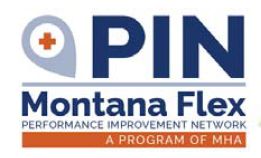 Project Charter
(Replace the instructions below)

Highlight reflections
Share a copy of the charter here

Tools:  Project Charter Template
2
Current State-Before Improvements
(Replace the instructions below)

Visit the area for the focus of your project (in person or virtual)
What is the culture like? Are they ready for change?
Is there formal and informal leadership? What is your role?
Share current state as well as opportunities for improvement 
Use pictures to tell the story
3
Communication Plan
(Replace the instructions below)

How will you communicate with the team?
How will you communicate with others?
4
Team Engagement Plan
(Replace the instructions below)
Logistics for team engagement (are there best times of the week/month to meet? Who, when, where etc.)
Review the upcoming practical application
When will you engage the team? (team meetings, huddles, scheduled time)
Tools: Review the Eight Key Behaviors for Executives and Senior Leaders and 9 Ways to Effectively Frame a Problem to prepare for upcoming improvement work
5
Team Engagement Schedule
6
Metrics
(Replace the instructions below)

Gather information on supply and demand, quality and other key metrics for your project charter.
Create a visual management board and share a picture
Tools:  Visual Management Board Checklist_PROSAC
7
Communication Plan
(Replace the instructions below)

Share your updated communication plan with the team.
Are you doing daily or weekly huddles?
What does the board or agenda look like?
8
Waste Walk
(Replace the instructions below)

Engage the team members and share your knowledge about waste
Scavenger hunt for waste: Go and see! (20-minute activity)
Categorize: Some wastes fit into multiple categories
Calculate cost savings that could be achieved by removing the waste
Share your results and reflections
Tools:  Seven Wastes, Eight Waste of Information and Waste Walk Exercise Form
9
Flow and Time
(Replace the instructions below)

Test out the tools for flows and time (60 minutes or less)
Watch a process in your project
Or try using the video on youtube  
https://www.youtube.com/watch?v=DSDbKPS-iwA&feature=youtu.be 
Share a picture of the completed tools
Tools:  Flows of Medicine, Time Definitions and Data Collection Tools Packet_All in one
Observation Practice Pharmacy Video Links
10
5S
(Replace the instructions below)
Select a physical or virtual space to organize.
Keep it small and simple (60-minutes)
Use the concepts of 5S to sort, simplify and standardize.
Create a sweep schedule and team agreements  to ensure compliance and control inputs
Share photos or screenshots of your improvement
Tools:  5S Visual, 5S Levels of Achievement Grid
11
PDSA
(Replace the instructions below)
Select a problem within your project (You can use opportunities from your waste walk)
Do a 5 whys and get to root cause (30 minutes)
Generate team ideas
Create a plan for a PDSA (90 minutes)
Tools: 5 Whys Worksheet, PDSA Worksheet
12
Mistake-Proofing
(Replace the instructions below)
Describe the definitions of mistake-proofing to your team: inspection, standard work, visual controls and devices
Walk through your area with your team (physically or virtually) to identify mistake-proofing countermeasures in place, mistake- prone situations and defects
Take pictures or capture screen shots to document the mistake-proofing elements and mistake-prone situations
  Things to consider: What signals us that there is a problem? How do we track and trend  problems? How do we solve problems?
How can you apply the elements of mistake-proofing to the ideas generated for your PDSA?
Share: Pictures of mistake-proofing elements and mistake-prone situations and updates on your PDSA
Tools:  Basic Elements of Mistake-Proofing, PDSA Worksheet. Standard Process Template
13
Setup Reduction
(Replace the instructions below)
Review your waste walk and time study for opportunities reduce setup or improve efficiency
Create a kit, template or other setup reduction countermeasure to reduce the waste 
Document any new standard work that is generated
How can you apply the elements of setup reduction to the ideas generated for your PDSA?
Share: Pictures of your work and updates on your PDSA as needed

Tools:  Setup Reduction Descriptions, PDSA Worksheet. Standard Process Template
14
Practicing daily routines to sustain change
(Replace the instructions below)

Re-measure, review, revise daily, weekly, monthly performance metrics
Establish daily  leadership routines including huddling, auditing and rounding
Share: Pictures of your work and updates on your PDSA as needed

Tools:  Leader Standard Work Checklists
15
Visual Management Board Assessment
(Replace the instructions below)

Use the daily management audit tool to assess your area with the leadership team
Discuss the elements of world-class management and daily management
Identify opportunities for improvement, create implementation plans for removing waste and 5S.
Products:
Completed daily management audit tool.
16
[Speaker Notes: Adjust for assignment/dept/project]
Future State – 5S (as an example)
Identify the areas that have been 5s’d on floor plans
Are there additional priority areas that need to be better organized to address any staff “rocks in my shoes” issues or to address wastes identified on your Waste Walks?
How can you check for readiness?
What is the timeline that we can commit to implement and improve 5S levels in these areas? 
What level of 5S by when?
Create an implementation plan with estimated completion dates you can commit to.
17
Key Learnings, Barriers and Advice
Insert a few bullets as applicable
18
Wins and Next Steps
Insert a few bullets as applicable
19
Contact Information
Rhonda Stewart  Rhonda.Stewart@virginiamason.org
Virginia Mason Institute website: https://www.virginiamasoninstitute.org/
Blogs: https://www.virginiamasoninstitute.org/resources/blog/
Additional tools: https://www.virginiamasoninstitute.org/resources/tools/
Books: https://www.virginiamasoninstitute.org/resources/books/
Academic journal links: https://www.virginiamasoninstitute.org/resources/academic-journals/
Contact information: (206) 341-1600	info@virginiamasoninstitute.org
https://www.linkedin.com/company/virginia-mason-institute/
20